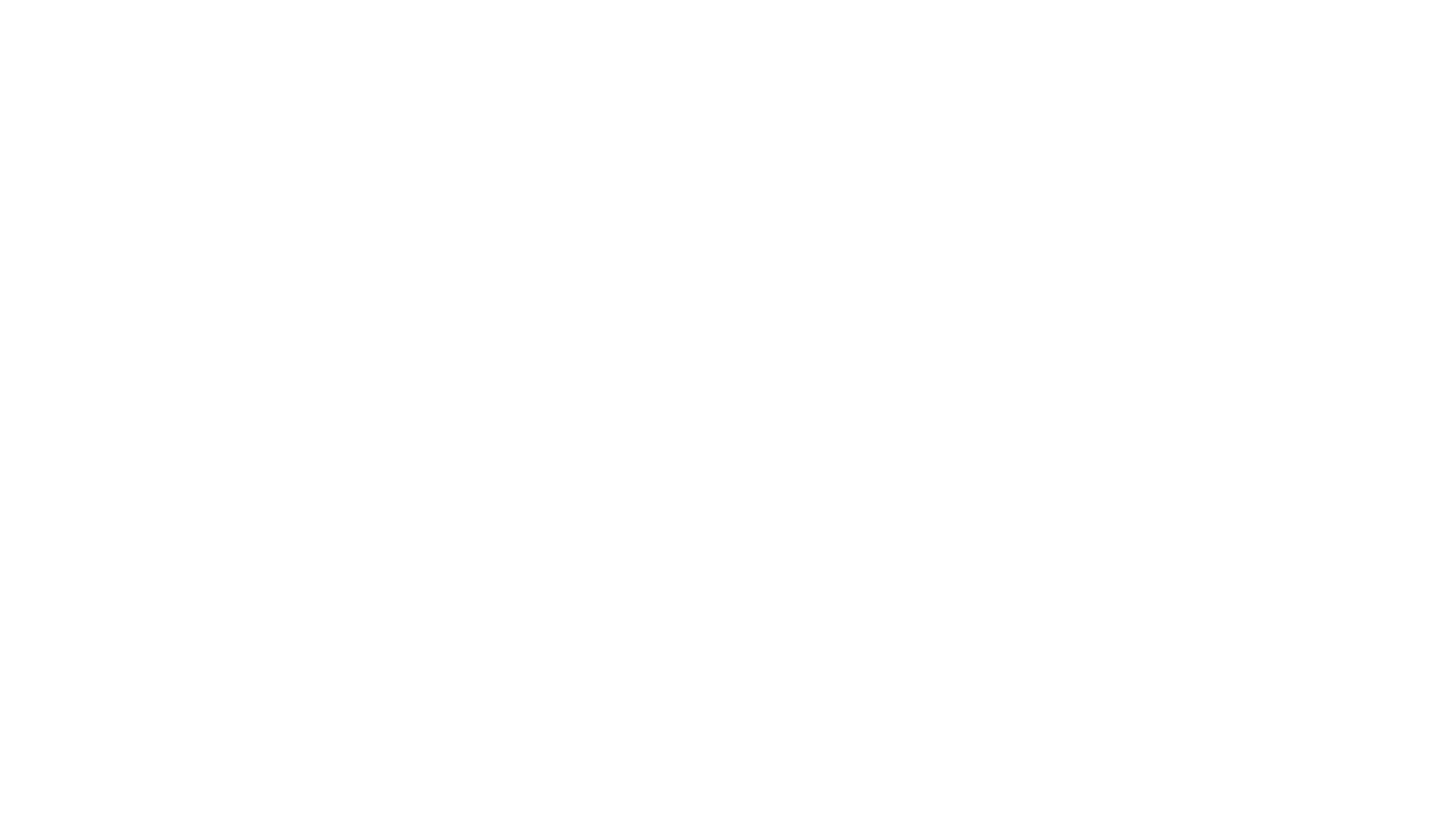 ELECTIVO ÁMBITO IV: DESARROLLO SOSTENIBLE Y CAMBIO CLIMÁTICO EN LA POLÍTICA MEDIOAMBIENTAL CHILENA
Profesor: René Saa Vidal
2021
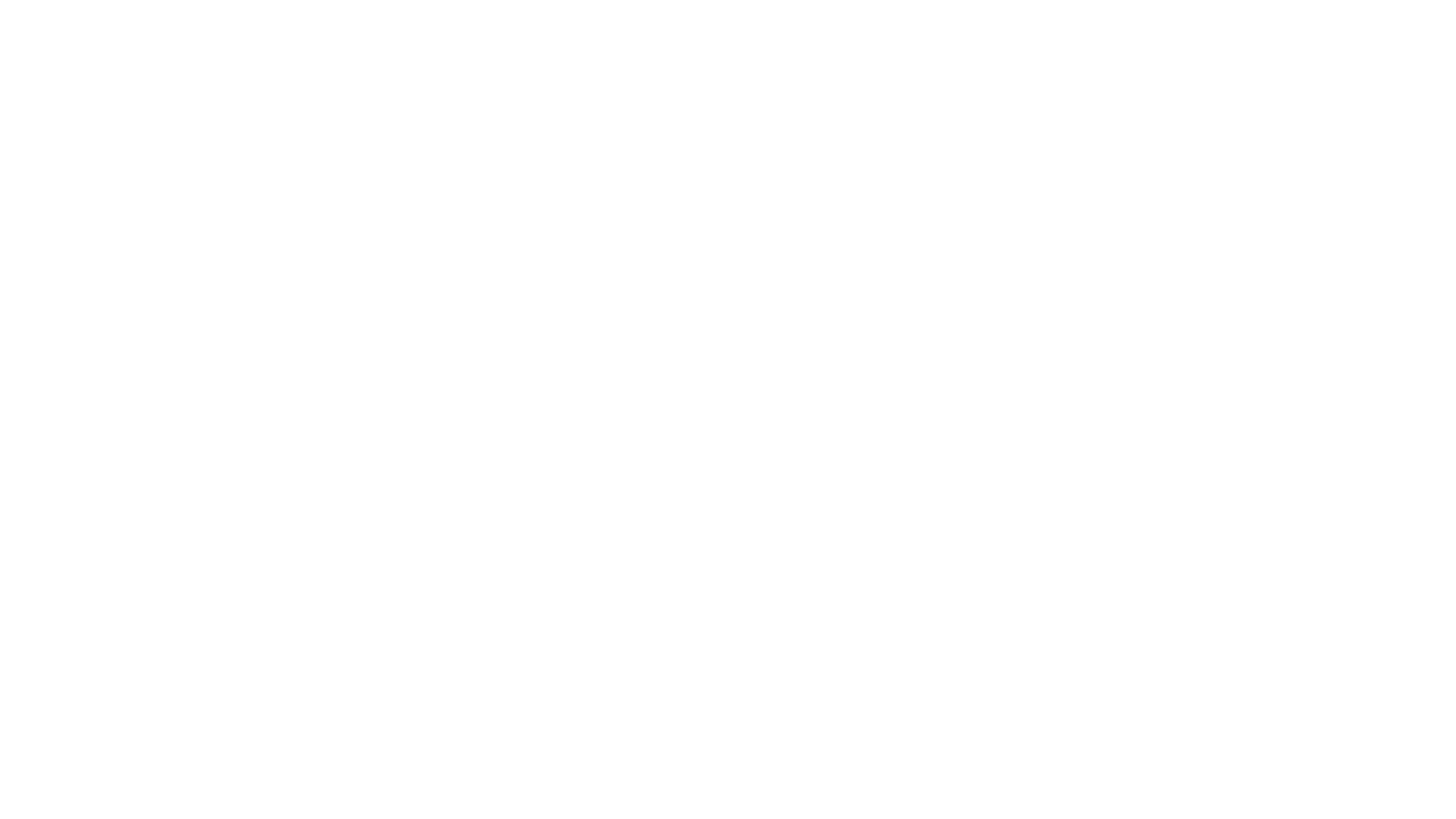 PROGRAMA DEL CURSO
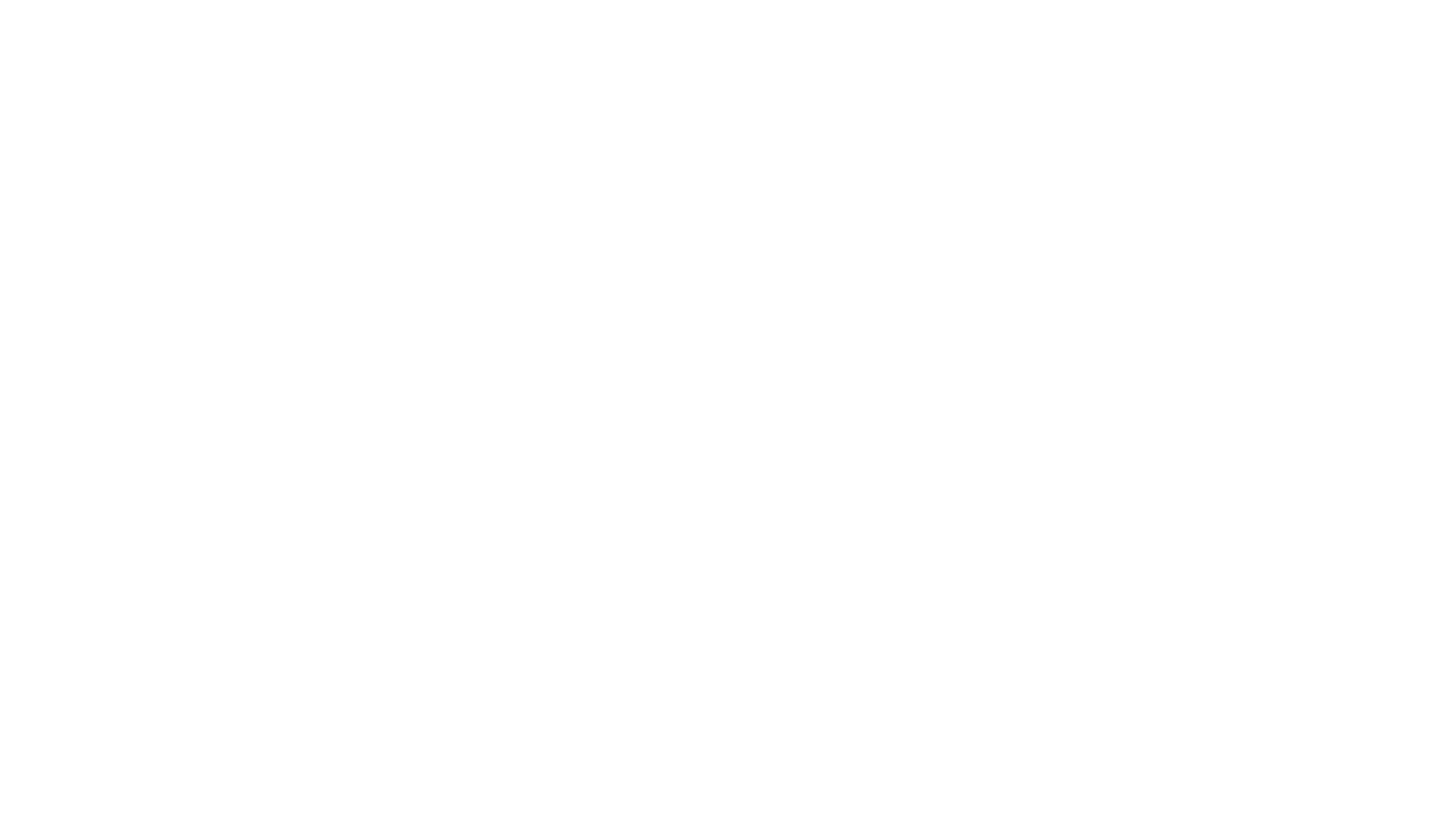 •	El curso está estructurado en módulos que se desarrollarán por clases acompañadas de material audio visual, presentación de power point, videos seleccionados y lecturas 
•	Realización de un trabajo de investigación sobre el tema, redacción de un informe y preparación de una presentación de 10 min. al resto de los estudiantes (as).
•	Cada contenido será abordado en clases que se impartirán durante los días hábiles indicados, a razón de 2 horas en la semana.
Estrategia Metodológica del curso
Charlas en videoconferencia.
Clases audiovisuales (PPT, más relato del profesor) para ser vistas en diferido.
Videos con contenido.
Glosario de conceptos
Herramientas virtuales por utilizarse en el curso
Participación en foros 

Cuestionario de selección
múltiple.

Cuestionario de verdadero o
 falso.

Desarrollo de preguntas
 relativas a las clases o
 lecturas seleccionadas.

Trabajos individuales y en
 grupo.
Instrumentos de evaluación
René Saa Vidal, Prof. adjunto del INAP, M.A. en Geografía Universidades de Chile y de Colorado USA.
Francisco Brzovic Parilo, Prof. adjunto del INAP, Ing. Agrónomo, U. de Chile
Cesar Morales, investigador del CAPP, Ing. Agrónomo, consultor internacional.
Gerardo Francisco Ubilla Bravo. Prof. Fac. de Agronomía, Dr. y Magister en Proyectos Urbano Regionales (2014). Pontificia Universidad Católica de Valparaíso. (Master de investigación en Desarrollo Sustentable y Ordenamiento, especialidad Territorialidades y Desarrollos) (2016). Universidad Paul-Valéry (Montpellier, Francia)
Otros profesores invitados
Cuerpo docenteEste electivo será dictado por Profesores del Centro de Análisis de Políticas Públicas (CAPP) del INAP
¿Que entendemos por Cambio Climático?  
Cambio climático y variaciones del clima
Qué es la variabilidad climática
Definiciones del CC
 Los gases de efecto invernadero (GEI)
En que consiste el efecto invernadero
Los conceptos de Adaptación y Mitigación. Ejemplos
El fenómeno del Niño y la Niña
Impactos de cambio climático en Chile 
la mega sequia;
la biodiversidad; 
la salud;
 la infraestructura; 
en la generación de energía; 
en el sector silvo agropecuario; 
en la pesca y acuicultura; 
turismo y
 en las ciudades.
MÓDULO I: CONCEPTOS BÁSICOS DEL CAMBIO CLIMÁTICO  (7 HORAS)Presentación, análisis discusión y ejemplos de los conceptos básicos del Cambio Climático (CC)
Bibliografía recomendada y obligatoria para este módulo
Este módulo contextualiza el marco jurídico internacional y nacional vigente aplicado a temas del cambio climático (7 horas) M (((66 horas)
La Convención Marco de Naciones Unidas sobre Cambio Climático. (La Convención)
El Protocolo de Kioto (1957). Propósito
El Acuerdo de París (2015)
Compromisos y responsabilidades de Chile respecto de los acuerdos internacionales en cambio climático
El marco normativo e institucional vigente sobre cambio climático
Desastres naturales en Chile y cambio climático
Taller de discusión sobre las medidas de adaptación o mitigación al CC a nivel local
MODULO II: MARCO JURÍDICO INTERNACIONAL Y NACIONAL DEL CAMBIO CLIMÁTICO (7 HORAS)
Ministerio del Medio Ambiente “Cuarto reporte plan nacional de adaptación al cambio climático PNACC, 2019 https://www.paiscircular.cl/wp-content/uploads/2020/01/Cuarto-Reporte-Plan-Nacional-de-Adaptaci%C3%B3n-CC.pdf (obligatorio)
Ministerio de Agricultura “Plan de adaptación al cambio climático del sector silvoagropecuario” https://mma.gob.cl/wp-content/uploads/2015/02/Plan_Adaptacion_CC_S_Silvoagropecuario.pdf
Ministerio del Medio Ambiente “Planes sectoriales de CC “https://mma.gob.cl/wp-content/uploads/2015/02/Plan_Adaptacion_CC (Obligatorio)
 Galilea, Sergio (2019). Cambio climático y desastres naturales. Acciones claves para enfrentar las catástrofes en Chile. Santiago: Instituto de Asuntos Públicos. 
 Galilea, Sergio. (2019). La tormenta de fuego y la nueva Santa Olga. Santiago: Instituto de Asuntos Públicos, Universidad de Chile.
Pilar Moraga “La Gobernanza del Cambio Climático” Centro de la Ciencia del Clima y la Resiliencia www.cr2.cl, 2015
Bibliografía recomendada y obligatoria para este módulo
A
rEste módulo identifica y analiza los instrumentos municipales existentes con los cuales es posible diseñar, adoptar o aplicar medidas de adaptación o mitigación al cambio climático. 
Los Instrumentos de Planificación Territorial.
Los planes de desarrollo comunal y las acciones de adaptación al cambio climático
Experiencias de Gobiernos locales y medidas de adaptación al cambio climático
Los planes sectoriales nacionales de cambio climático y su expresión regional y local:
Silvo-agropecuario
Biodiversidad
Pesca y acuicultura
Sector salud
Infraestructura
Ciudades
Energía
Turismo
Medidas, iniciativas, programas y proyectos de mitigación o adaptación al cambio climático
Taller de conclusiones
MODULO III: INSTRUMENTOS MUNICIPALES PARA ABORDAR EL CAMBIO CLIMÁTICO (6 HORAS)
Ley y ordenanza general de urbanismo y construccioneshttps://www.bcn.cl/leychile/navegar?idNorma=13560
Ley Orgánica Constitucional de Municipalidadeshttps://www.bcn.cl/leychile/navegar?idNorma=251693
Asociación Chilena de Municipalidades, 2018. Cambio Climático, Comunas y desafíos para la acción local. http://www.amuch.cl/wp-content/uploads/2018/02/ESTUDIO-CAMBIO-CLIM%C3%81TICO_-Comunas-y-desaf%C3%ADos-para-la-acci%C3%B3n-local.pdf(Obligatorio)
Comité Científico del Cambio Climático “Biodiversidad y cambio climático en Chile: Evidencia científica para la toma de decisiones”
Bibliografía recomendada y obligatoria para este módulo
Este módulo desarrolla los lineamientos del proceso de certificación ambiental municipal (SCAM) como herramienta para la acción climática en el territorio.
 Antecedentes y estructura del Sistema de Certificación Ambiental Municipal
SCAM-Niveles básico a superiores. Revisión de las exigencias y auditorías
Homologación del diagnóstico y el plan de riesgo ambiental con el proceso de elaboración del Plan Local de Cambio Climático. Explicación de la metodología del PLCC.
Casos de estudio (3 comunas adscritas al sistema)
Impactos del SCAM en la gestión ambiental de los municipios
Desafíos y oportunidades del SCAM para la gestión climática local
MODULO IV EL SISTEMA DE CERTIFICACIÓN AMBIENTAL PARA MUNICIPALIDADES (SCAM): (5 HORAS)
Ministerio de Medio Ambiente “Guía Técnica del Modelo de Madurez para determinación de las metas de vocación ambiental” (2020)
Ministerio de Medio Ambiente “Gobernanza Ambiental-Climática Comunal. Etapas 2 y3” (2019)
Universidad de Chile “Hacia un modelo de gestión local del cambio climático” (2019)
Adapt-Chile “Guía para la elaboración de planes locales de cambio climático” (2018) (Obligatorio)
Ministerio de Medio Ambiente “Manual del Sistema de Certificación Ambiental Municipal” (2017) Ministerio de Medio Ambiente “Gestión e información ambiental local: Diagnóstico y desafíos” (2016) (Obligatorio)
Bibliografía recomendada y obligatoria para este módulo
Los alumnos en grupos de dos o individualmente elaboraran un proyecto de investigación sobre un tema relacionado con el cambio climático, la institucionalidad ambiental, experiencias locales o individuales. 
Estos temas podrán ser tomados de un listado que entregara el profesor o bien temas  propuesto por los alumnos o alumno en acuerdo con el profesor.
El trabajo consistirá en elaborar una “paper” de no mas de 4500 palabras y la elaboración de un PP con el desarrollo del tema a ser presentado al resto del curso en una presentación grabada de máximo 10 minutos.
Detalles de esta presentación serán comunicadas por el profesor a lo menos un mes antes del término del curso. El 2 y 6 de julio se harán las presentaciones y las notas finales del cursos se entregarán el 13 del mismo mes.
MODULO V: PROYECTO DE INVESTIGACION Y PRESENTACIÓN (7 HORAS)
Ejemplo de  trabajos y presentaciones  anteriores
Ejemplo de  trabajos y presentaciones  anteriores
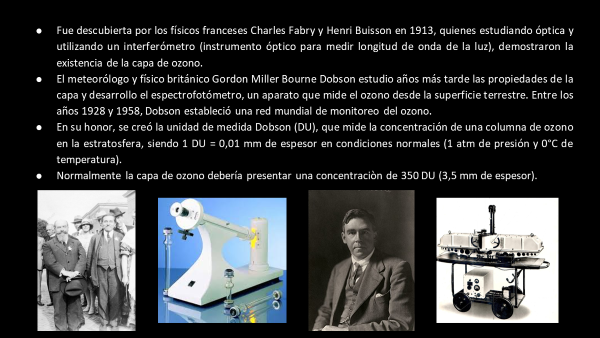 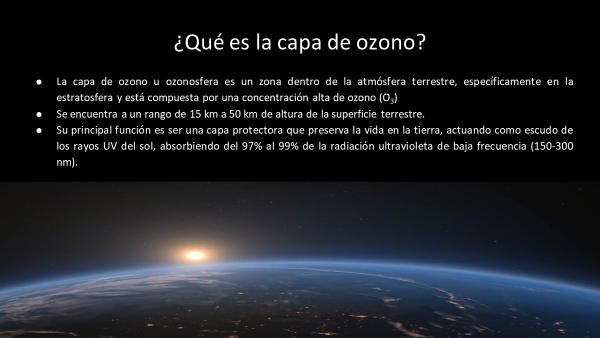 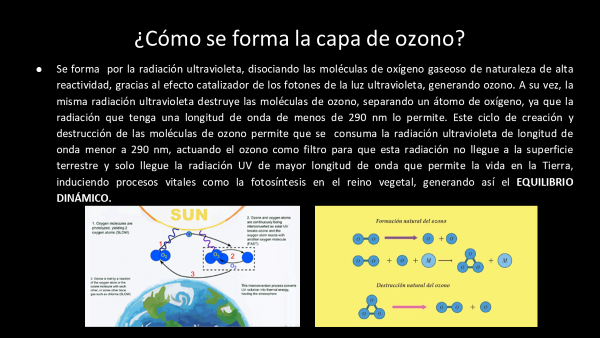 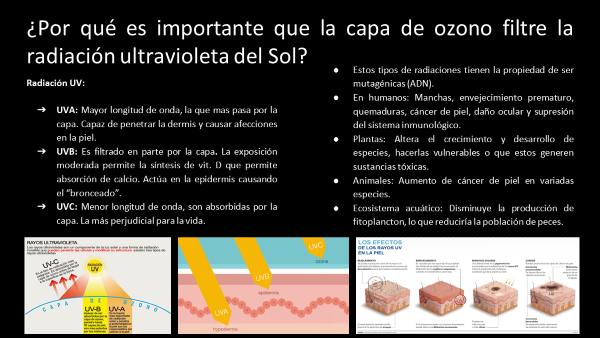 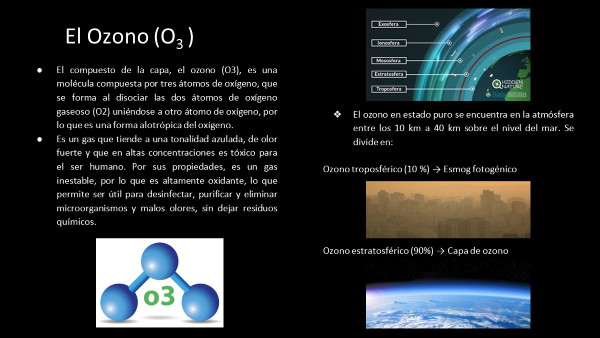 Ejemplo de  trabajos y presentaciones  anteriores
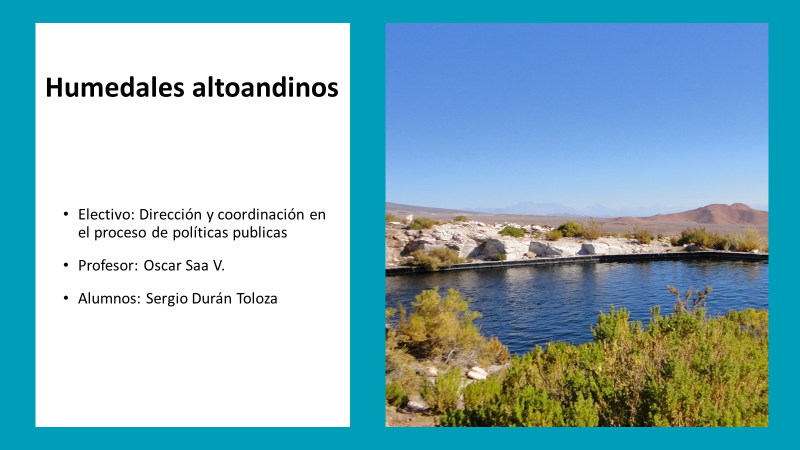 Ejemplo de  trabajos y presentaciones  anteriores
Análisis y evaluación en torno al cambio climático y sus consecuencias la producción de frutos de carozos en el país.
 Katherin
Impactos del cambio climático en la disponibilidad de agua para el riego en la agricultura
 	Abigail Espinoza
 Política chilena orientada a descarbonizar la matriz energética del país 
Por Catalina Zumelzú Neira  
Humedales altoandinos: Análisis de su importancia en la conservación de la biodiversidad, el aporte en el desarrollo humano y el impacto de la intervención humana en los humedales
Sergio Durán Toloza
Preguntas o Inquietudes